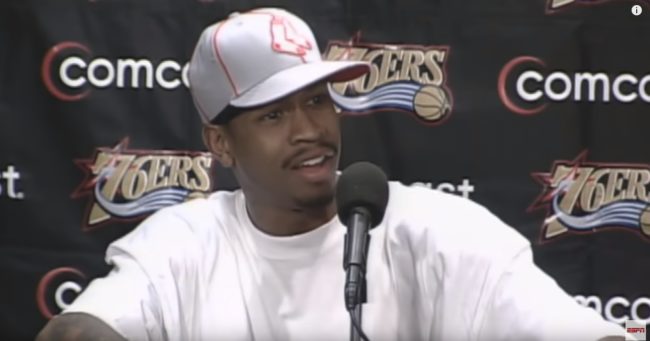 We here talking about tactics.
Tactics are how we implement strategy
(The same tactic can be used to serve various strategies)
Flipped Instruction
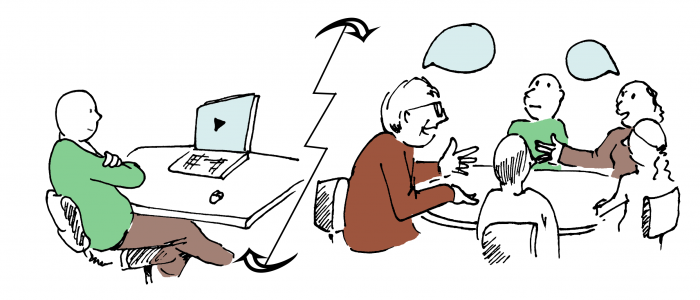 The boys arrive at the gate and begin replacing the hinges on the gate post. Their work is done in about an hour. Then they drop their tools at the gate and decide to have a race around the pasture (see Figure 5).
 
On the second lap Zack is catching up with Brad who is traveling at 35 mph. As Brad looks back over his right shoulder to see where Zack is, he unintentionally turns the handlebars to the right. Zack sees Brad’s ATV heading directly toward a plank fence about 50 feet ahead. What should they do?
Simulations
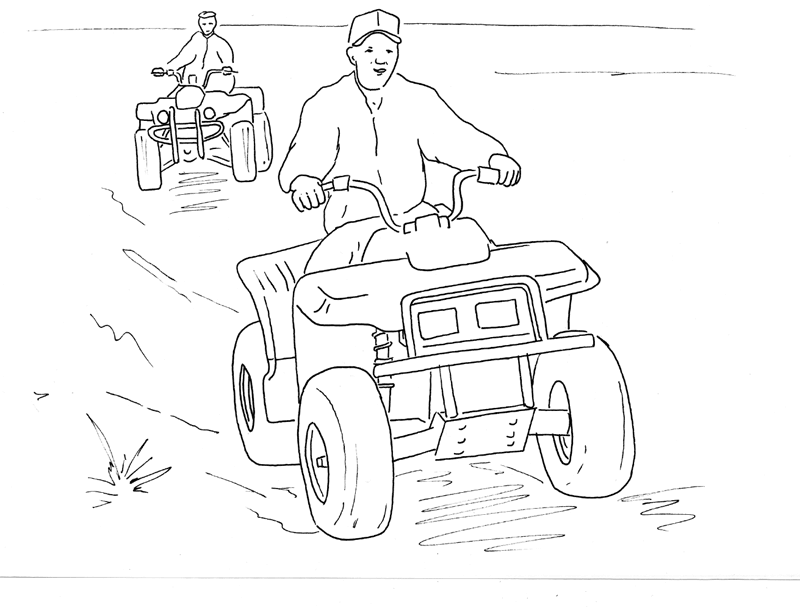 Direct Instruction
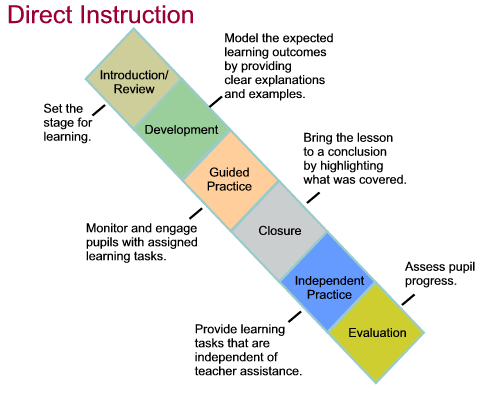 Student Team Activity Division
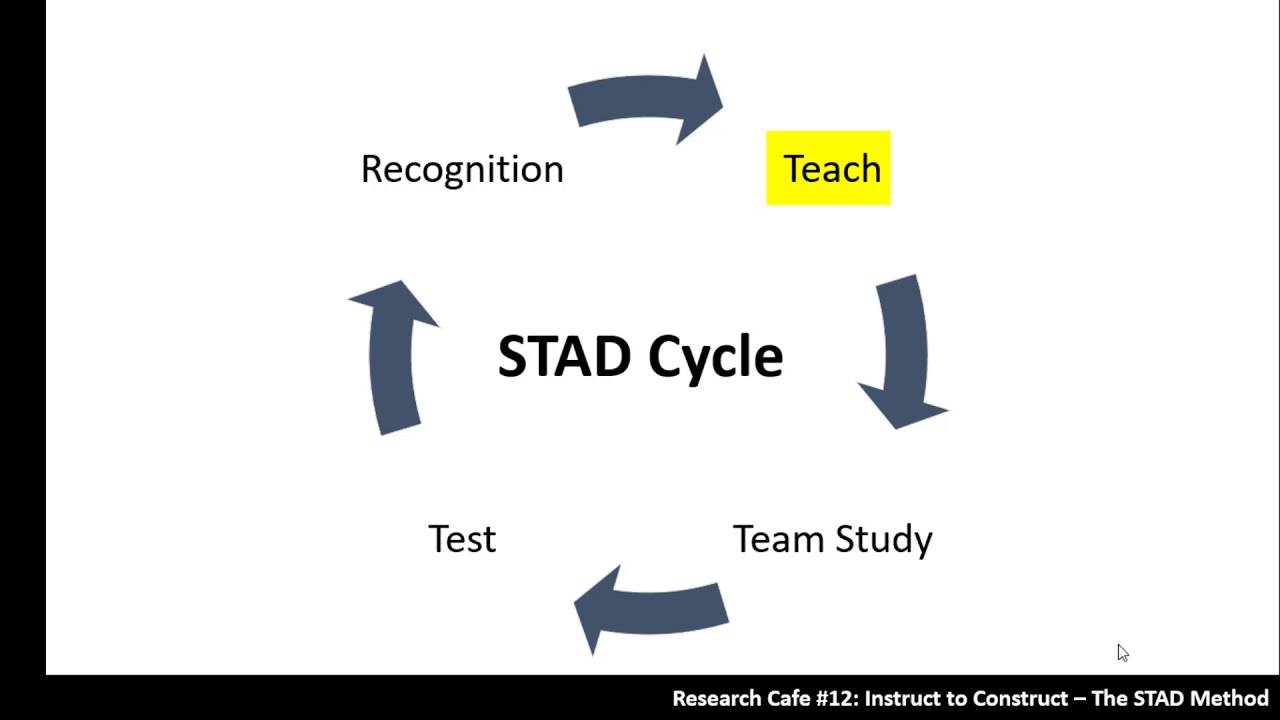 Think-Pair-Share
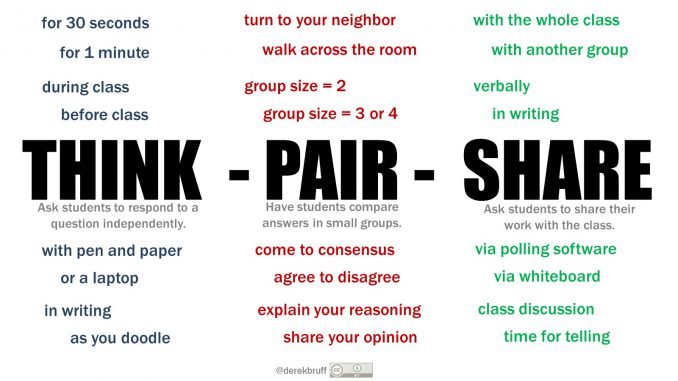 Jigsaw
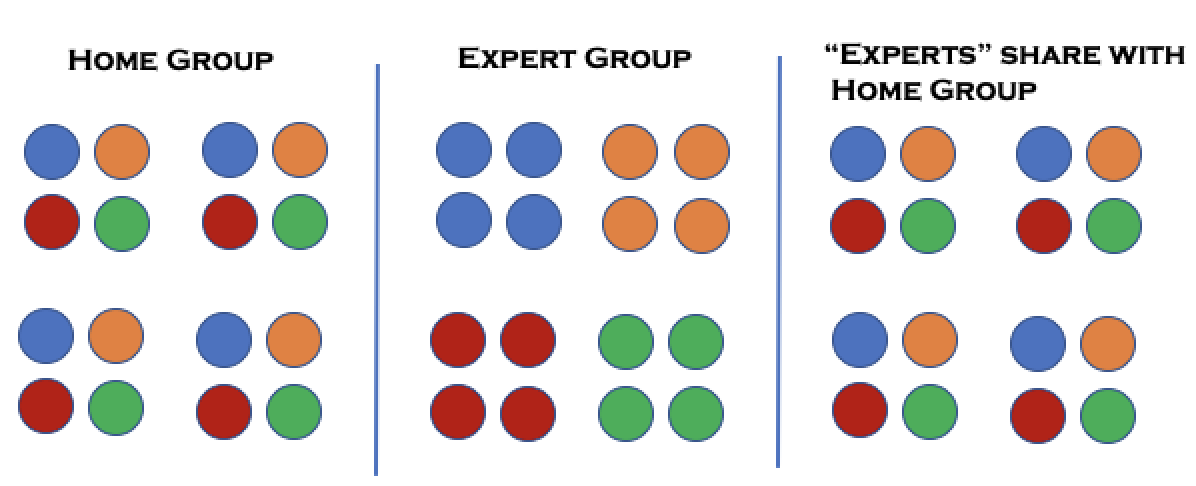 Inquiry Learning (5E Model)
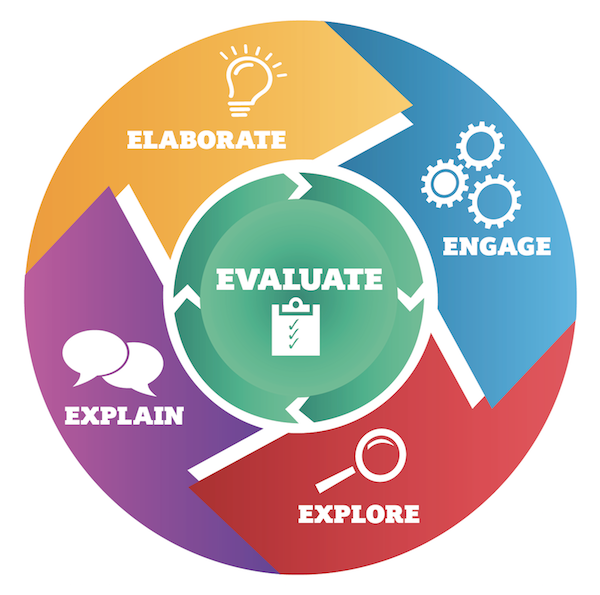 5E (Another version)
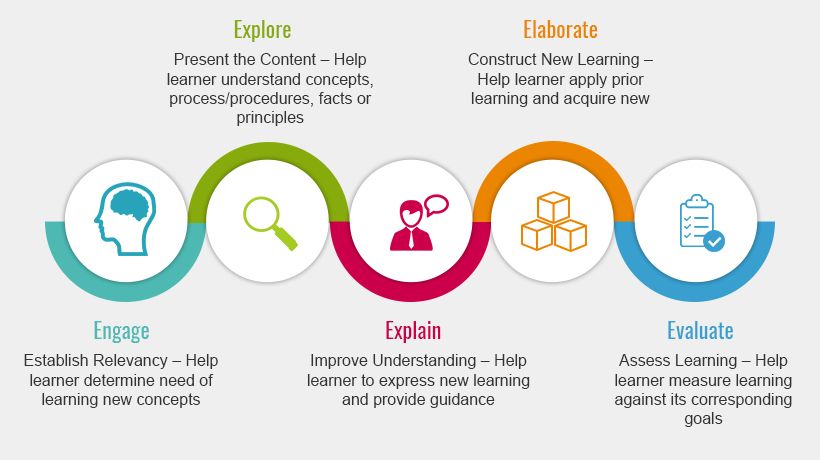